Celebrating the Good Friday Liturgy
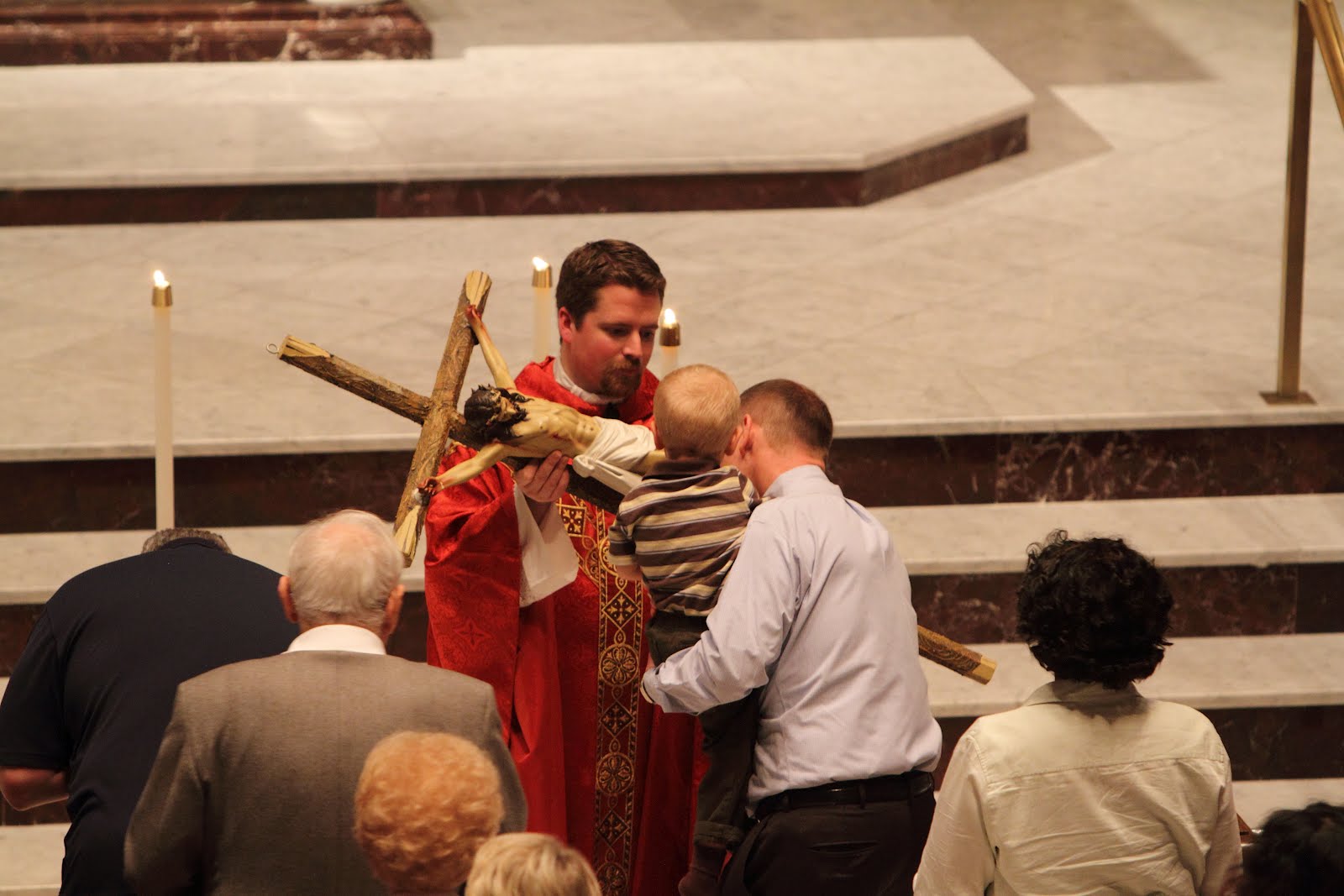 R-3
S-01
[Speaker Notes: Use this slide as a focussing strategy to introduce the resource topic. Read the title together and invite children to share something they know about how the Church celebrates the events of Good Friday in the liturgy.]
Learning Intentions
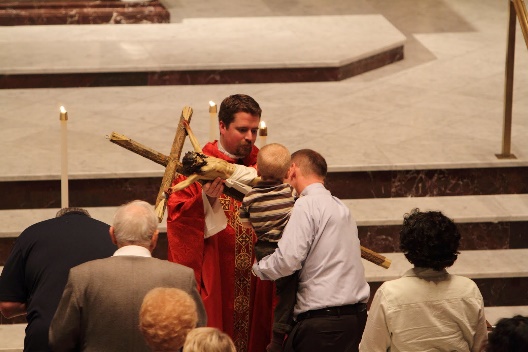 The children will:
identify the time of the Good Friday liturgy in the Church and explain the significance of this time
1)
recognise that there are three parts to the Good Friday liturgy.
2)
R-3
S-02
Click in each caption space to reveal text
[Speaker Notes: Read through the Learning Intentions with the class and identify some ideas/questions that might be explored in the resource.
Remember to add some new symbols to the prayer focus - wine glass, bread, bowl, water and towel, bible open at John 13:1-15.
Try to create a reflective mood for children to get a sense of moving towards Good Friday. Remind them about trying to recall what Jesus went through on these days and try to keep him company as he enters the last week of his life. Refer to Slide 8 for information on praying with the Stations of the Cross this week in class prayer.]
The Good Friday Liturgy – Celebration of the Lord’s Passion and Death
The Liturgy on Good Friday in the church takes place at three o’clock.                        Why is the liturgy at this particular time?
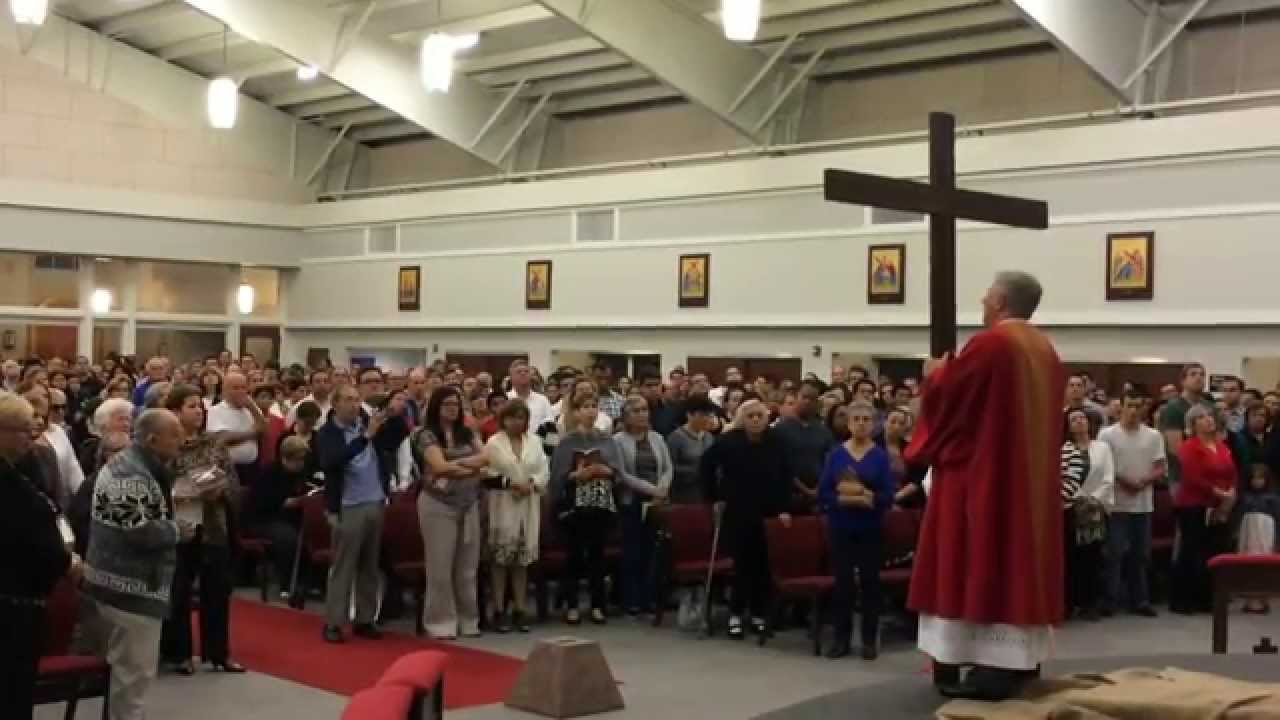 The Good Friday Liturgy is the most solemn liturgy in the Church’s year.What would be the reasons for this?
The Liturgy has three parts but is not a Mass.                                                                      Can you name the 3 parts of the Good Friday Liturgy?
The church is bare – no flowers, no music or decorations.Why is this?
The people in the entrance procession enter in silence and the priest wears red vestments. What is the reason for this?
The whole liturgy aims to help people recall and reflect on the suffering and death of Jesus. How would the liturgy help you to do this?
R-3
S-03
Click the down-button to move the blind down, click the up-button (appears at bottom) to move the blind to the top.
Click the video button to play the video ‘A Good Friday Service in a Catholic Church’.
[Speaker Notes: Watch the clip and ask children to suggest words that describe the liturgy on this special day in the lives of all Christians.
A Good Friday Service in a Catholic Church
https://www.youtube.com/watch?v=boceoTXmVYc
3:26 minutes]
The Liturgy of the Word
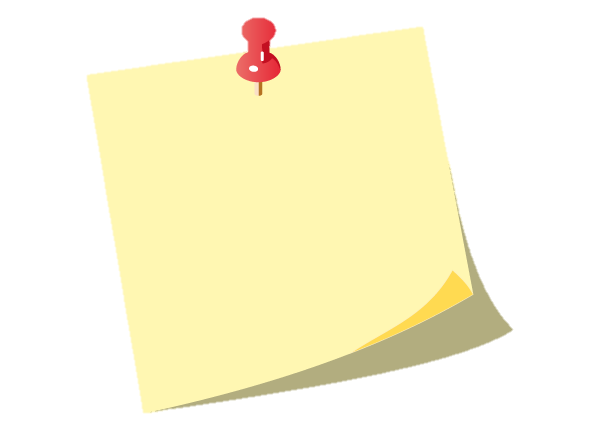 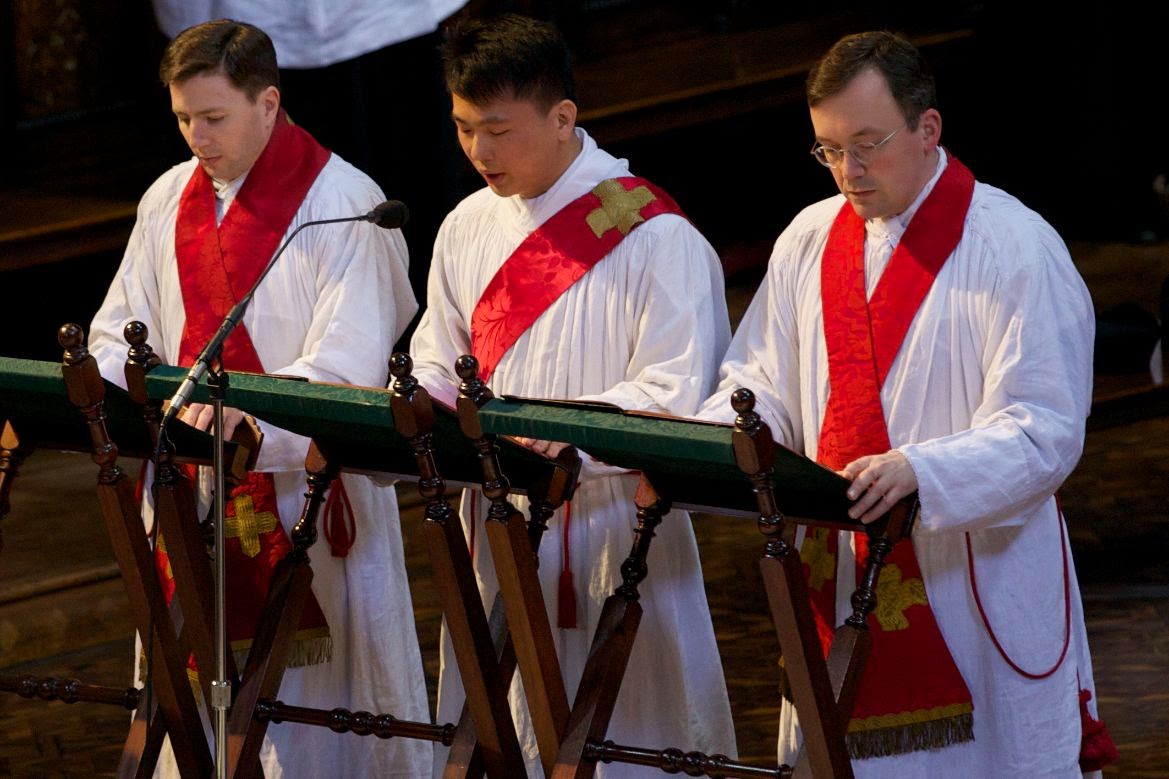 The Liturgy of the Word on Good Friday is one of the 3 parts of the solemn liturgy on that day. The story of the events of the first Good Friday according to the Gospel of St. John is read every year.
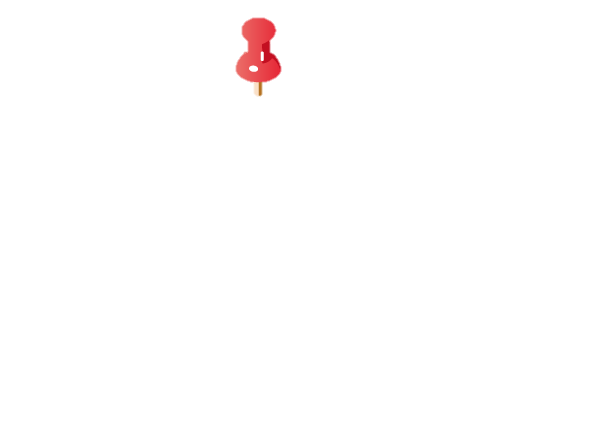 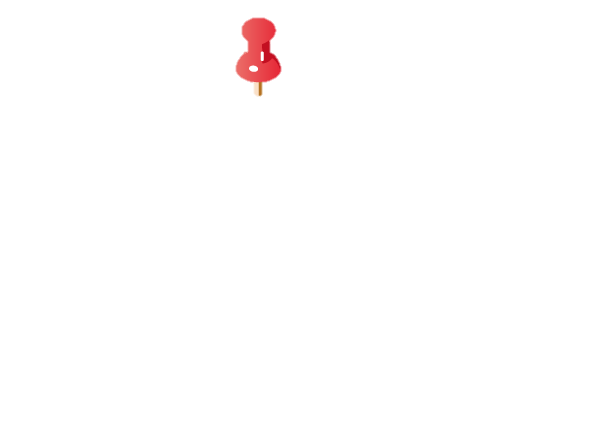 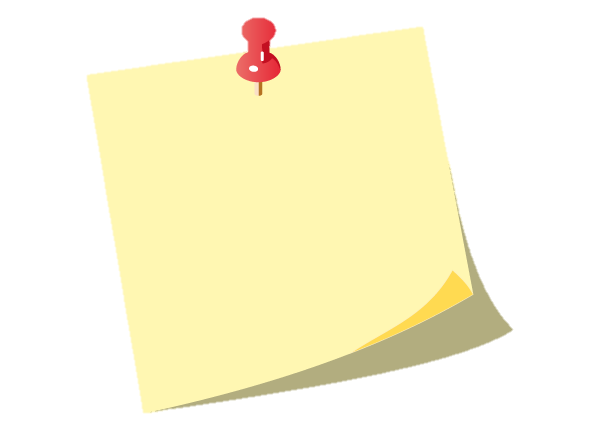 The 10 solemn Prayers of Intercession for the Church and the World are prayed in Churches throughout the world. They include Prayer for the Church, the Pope, the clergy and laity of the Church, people preparing for Baptism, the Unity of Christians, the Jewish people, those who do not believe in God, people in public office, and people in special need such as prisoners.
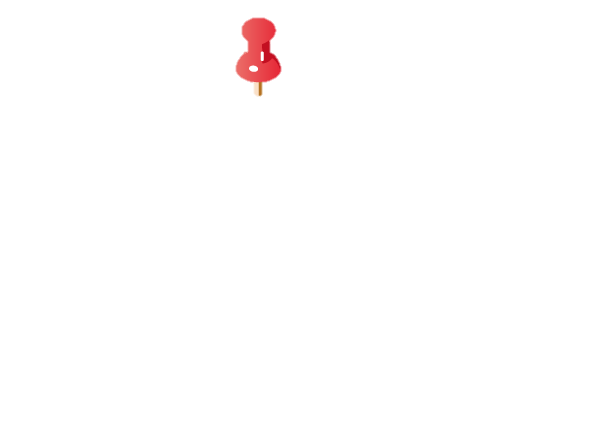 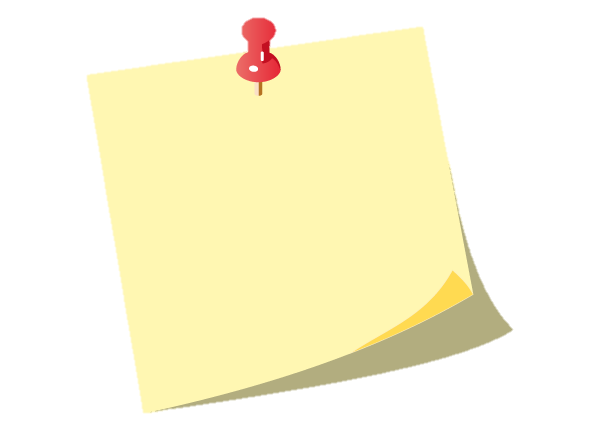 It is usually read by 3 people.  One is the narrator who tells the story, the priest reads the words of Jesus and the other reader is joined by the congregation who read the words of the other people in the story – Pilate, Peter, the soldiers and the crowd.
R-3
S-04
Click the pins on the right to reveal post-it notes.
[Speaker Notes: The Liturgy of the Word on Good Friday is the first of 3 parts of the solemn liturgy on that Day. It begins with a silent procession to the sanctuary.                                                                                                   The story of the events of the first Good Friday according to the Gospel of St John is read every year. Read the PINs to share the details of the liturgy which ends with communion which was placed on a side altar after the mass of the Lord’s Last Supper on Holy Thursday evening.]
The Veneration of the Cross
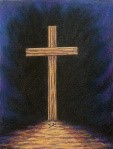 How does the Veneration of the Cross begin?
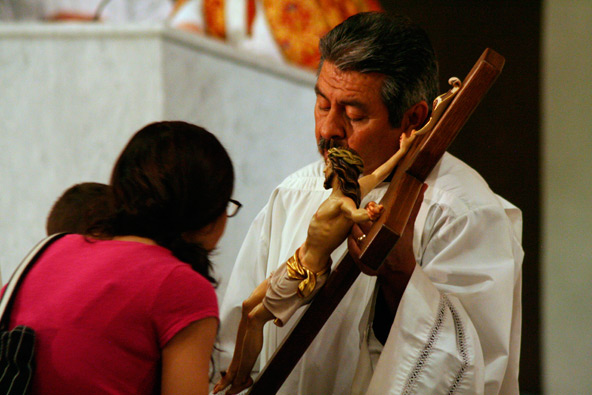 Venerating means paying the highest respect. The Veneration begins with a cross, either veiled or unveiled, being processed through the Church,and then placed at the front of the Church ready for the veneration.The celebrant sings, “This is the wood of the cross on which hung the Saviour of the world." to draw the people’s attention to it.The people reply singing, “Come, let us worship”.
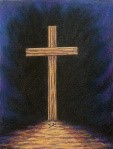 What does the Veneration of the Cross mean?
The clergy and congregation then come forward to the cross or crucifix one by one, and offer a gesture of respect to all that it represents. This gesture usually includes kneeling or bowing before the cross and then touching or kissing it.
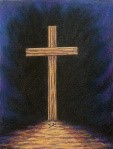 Why do Christians venerate the cross?
When Christians venerate the cross they are paying the highest honour to our Lord's Cross as the instrument of our salvation. Showing reverence to the Holy Cross, in effect is adoring Our Lord Jesus Christ.
R-3
S-05A
Click an image on the left to reveal text.
Click on the video button to play the video ‘The Wood of the Cross Pt 1‘.
[Speaker Notes: Children read the question and share what they know about the questions 1-3 and discuss them.
Read the revealed text and answer the questions. Then watch the clip. 
The Wood of the Cross Pt 1
https://www.youtube.com/watch?v=ycgji9ucIrQ
3:18 minutes      Move to the next slide.]
The Veneration of the Cross
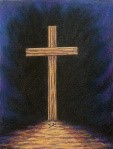 How did Jesus’ death save all people?
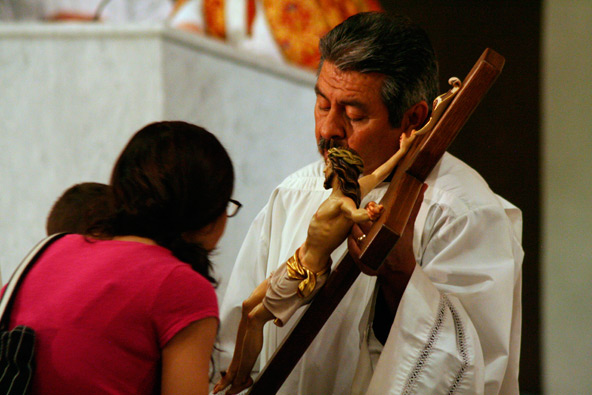 Jesus paid the price for our sins to make right the broken relationship with God that sin had introduced into the world. Through His perfect life, Jesus made up for the damage that people caused, and continue to cause when they fail to be loving people.
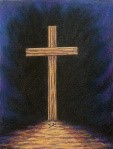 What does the symbol of the cross mean for Christians?
The symbol of the cross reminds Christians that Jesus, through his perfect life and the sacrifice of the cross, defeated death for us, making up for our sins before God and restoring the relationship between God and people. The cross is a symbol of God’s enormous love and reconciliation between God and humanity.
R-3
S-05B
Click an image on the left to reveal text.
Click on the video button to play the video ‘The Wood of the Cross Pt 2‘.
[Speaker Notes: Continue reading questions 4-5 and discuss them.
Read the revealed text and answer the questions. Then watch the 2nd part of the clip The Wood of the Cross Pt. 2
https://www.youtube.com/watch?v=0xCuq-y5DmY]
People receive Holy Communion
Part three of the Good Friday Liturgy is Holy Communion and it completes the Celebration of the Lord's Passion.
The altar is covered with a cloth and the ciborium containing the Blessed Sacrament is brought to the altar from the place of repose following the Mass on Holy Thursday evening. 
The “Our Father” and the "Lamb of God" are prayed and the congregation receives Holy Communion.
There is a Prayer After Communion and then a Prayer Over the People and everyone departs the church in silence.
Can you describe the mood of this liturgy and explain what contributes to this mood.
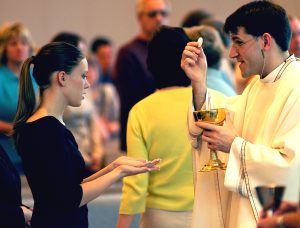 R-3
S-06
Click in the text box to reveal an image.
[Speaker Notes: Children read each statement together and let it begin a conversation about this part of the Good Friday Liturgy. 
Make a copy of the Worksheet “What have these to do with Good Friday” on Slide 14 at the end of the PPt for each child to complete and add to their RE Learning Journal.
Remind children of the idea of the “mood” of the liturgy that was talked about in Slide 8 Resource 1. Invite children to think about the Gospel reading of the Passion and Death of Jesus, the Veneration of the Cross and Holy Communion and what feelings come to them. Children may like to share these and put them into words they would like to share with Jesus. Children share words that describe the “mood” of the Good Friday Liturgy and comment on this. 
After the people have received communion they leave the church in silence and the tabernacle door is left open. Do you know why this is?]
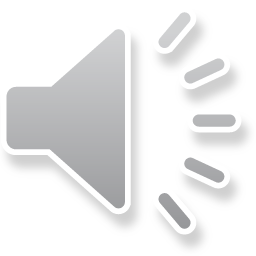 How children of your age can make Good Friday more meaningful for yourself and your family
Set up a prayer space for you and your family to pray with during Holy Week. You could include the Bible open at St. John’s Gospel Chapters 18 and 19. Read some of each chapter together after dinner each day this week.
Collect a copy of the Holy Week Parish newsletter and talk about which ceremonies you could attend.
Make some Stations of the Cross to use at home – images or symbols.
Visit the church and choose one station to talk to Jesus about. 
Decide on something to do as a family that would help to capture the solemn mood of Good Friday e.g. fasting by eating a small amount of plain food, doing quiet reflective spiritual activities, watching a movie about the life of Jesus.
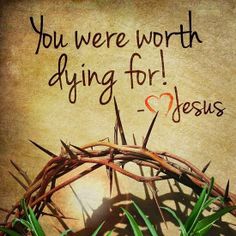 ActiveX Control“embedded” in a shape
R-3
S-07
Click in the white box and write your text.
Click the audio button to play ‘Look at the Cross’
Click the audio button to stop ‘Look at the Cross’
[Speaker Notes: Read and reflect on the slide title and the words on the image and what Jesus is meaning by these words and who he is talking to. 
Remind children that Good Friday is a public holiday in ANZ so they will be celebrating it with their families.                                                   
Children can suggest further ideas and these can be typed on to the list. 
Think about the ideas and choose a few that could work with their family, even if they are not at home. 
Sing using the MP3 “Look at the Cross”]
The Stations of the Cross
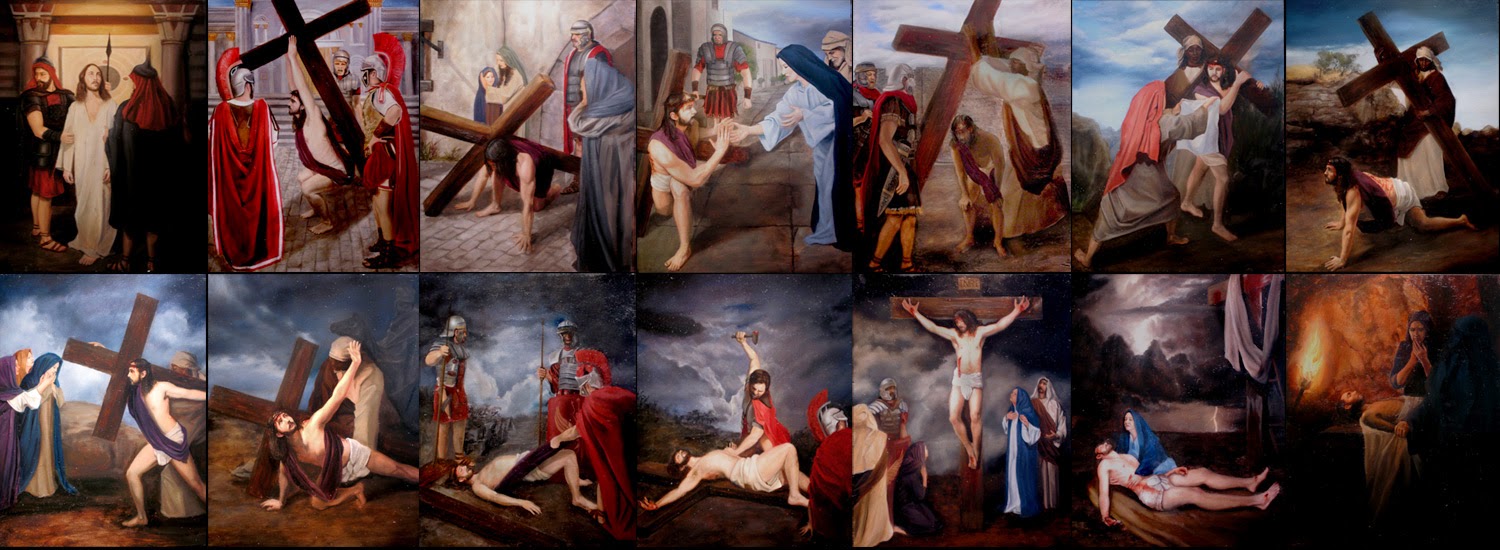 Look at the images and point to each one.
Say the name of the Station.
Create a set of images and reflections about the Stations of theCross to set up for people to pray with in your school and parish.
Click on the green button to indicate text line..
Click the video button to play the video: Children's Stations of the Cross’.
Click on the worksheet button to go to the worksheet.
R-3
S-08
[Speaker Notes: Stations of the Cross to pray with
The Stations of the Cross is an ancient devotion in the Catholic Church.  Most Catholic church buildings feature images of the story of the suffering and death of Jesus, usually around the church walls. The Stations are often prayed by individuals or groups of people in Lent on Friday afternoons or evenings.  
Photograph the Stations of the Cross in your church and make booklet for children to share with their family whānau.
Make a copy of the worksheet for each child to complete and add to their RE Learning Journal.
Put the names of the Stations of the Cross in order by putting the correct number on the line at the end of the title.                                                                                                                      Add appropriate symbols in the frame of the worksheet. 
Watch the clip 
https://www.youtube.com/watch?v=j0qv7c4PsrA
Children's Stations of the Cross   9:52 minutes
This video offers an opportunity to pray the Stations of the Cross online. It's only 6 minutes long but you could pause the video at each station and take time to pray and reflect. It could be used for class prayer in Holy Week. It could also be sent home for families to pray with this week. If your school is near the church you could spend time praying with the Stations of the Cross there. This would draw children’s attention to them to ponder during future visits to the church.  
Correct numbers for worksheet
Jesus dies on the cross 12		             Jesus falls the first time 3                            
Jesus meets his mother Mary 4               	Jesus is laid in the tomb 14
Veronica wipes the face of Jesus 6        	Jesus is stripped of his clothing 10
Jesus falls the third time 9                    	Simon of Cyrene helps Jesus carry his cross 5
Jesus is nailed to the cross 11                           Jesus falls the second time 7
Jesus is given his cross 2                               	Jesus meets the women of Jerusalem 8
Jesus is condemned to death 1                  	Jesus is removed from the cross 13

 Order of the Stations of the Cross1. Jesus is condemned to death.    	2. Jesus is given his cross. 3. Jesus falls the first time.4. Jesus meets His mother Mary.	5. Simon of Cyrene is forced to carry the cross.6. Veronica wipes the face of Jesus	7. Jesus falls the second time. 	8. Jesus meets the women of Jerusalem.  
9. Jesus falls the third time.		10. Jesus is stripped of His clothing. 	11 Jesus is nailed to the cross.
12. Jesus dies on the cross.		13. Jesus’ body is removed from the cross                 14. Jesus’ body is placed in the tomb.]
Check Up
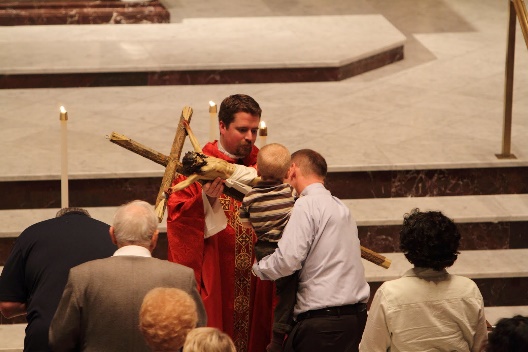 Make a list of what you have learned about the Good Friday Liturgy. Explain why this is the most solemn liturgy in the Church’s year.
1)
2)
Name each part of the Good Friday Liturgy and explain how each part contributes to the solemn mood of the liturgy.
3)
Name the part of the liturgy that you find most solemn and meaningful and give your reasons for this.
R-3
S-09A
[Speaker Notes: This formative assessment strategy will help teachers to identify how well children have achieved the Learning Intentions of the resource.
Teachers can choose how they use the slide in their range of assessment options.
A worksheet of this slide is available for children in Years 5-8 to complete.
The last two items are feed forward for the teacher.
Recording the children’s responses to these items is recommended as it will enable teachers to adjust their learning strategies for future resources and target the areas that need further attention.]
Check Up
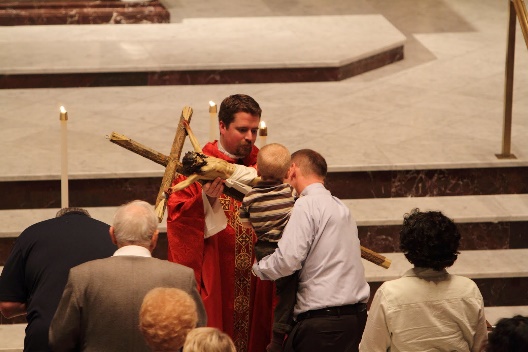 Make a list of suitable activities children could do on Good Friday to help them come close to Jesus on this special day.
4)
Which activity do you think helped you to learn bestin this resource?
5)
Questions I would like to ask about the topics in this resource are …
6)
R-3
S-09B
Click on the worksheet button to go to the worksheet
[Speaker Notes: This formative assessment strategy will help teachers to identify how well children have achieved the Learning Intentions of the resource.
Teachers can choose how they use the slide in their range 
of assessment options.
A worksheet of this slide is available for children in Years 5-8 to complete.
The last two items are feed forward for the teacher.
Recording the children’s responses to these items is recommended as it will enable teachers to adjust their learning strategies for future resources and target the areas that need further attention.]
Time for Reflection
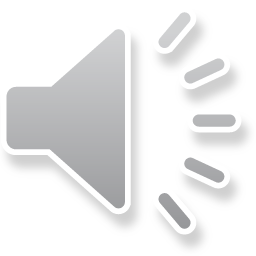 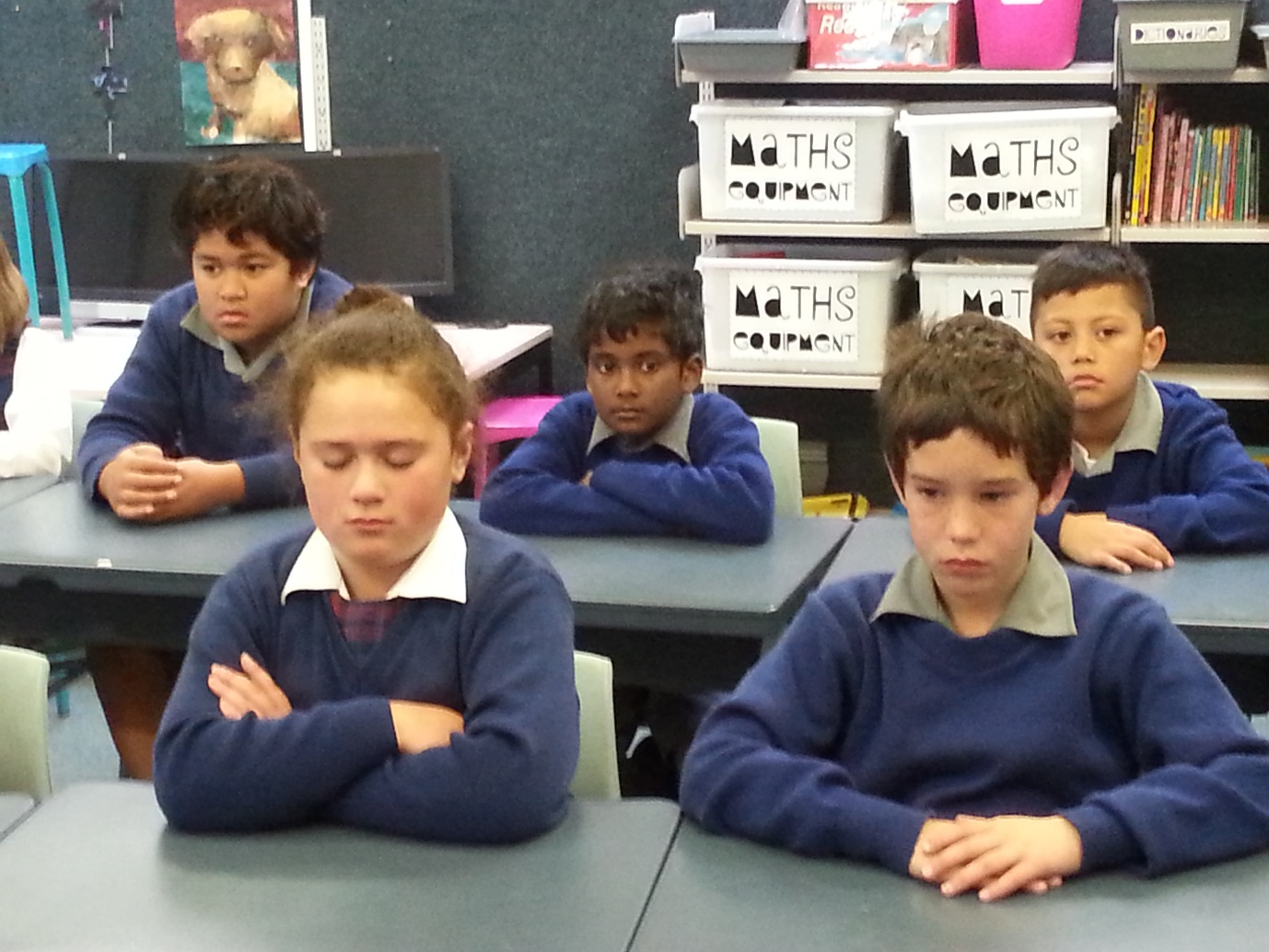 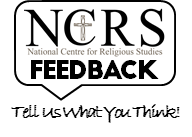 R-3
S-10
Click the audio button to stop reflective music
Click the audio button to play reflective music
[Speaker Notes: The MP3 is played to help create a reflective atmosphere and bring the children to stillness and silence as the teacher invites them to bring into their mind the events of the first Good Friday and recall that Jesus accepted this suffering so that our relationship with God might start again. Try to realise that it was on the first Good Friday Jesus’ love for us changed human history – think about this and talk to Jesus about it.]
Sharing our Learning about HOLY WEEKwith family whānau
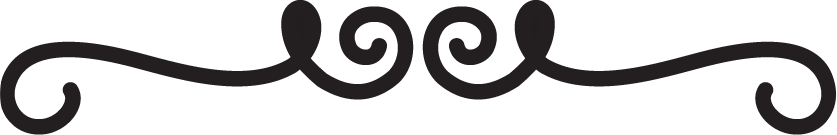 Use the Liturgical Year Calendar to illustrate what you have learned about the Liturgical Year and what you know about the Holy Week.
Take a younger child to the church to teach them about the Stations of the Cross. Use the information from Slide 8, Resource 3 and share the Stations of the Cross for Children with them.https://www.youtube.com/watch?v=j0qv7c4PsrA	9:52 minutes
Create an art work to share that conveys the moods of the events of Holy Week. Share it with your class and your family and explain what is meant by the “moods” of liturgies. (R1 Slide 8, R3 Slide 6) 
Share Passion Sunday Story film strip with children in the junior classes. (R1 Slide 9) 
Make a power point about the events of Holy Week to share with your family whānau.
Add speaker notes for the slides that explain the events of Holy Week.
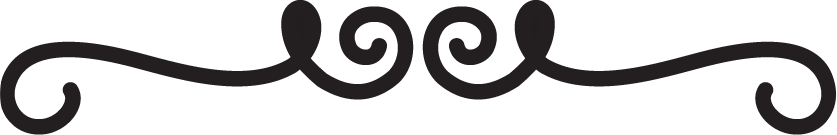 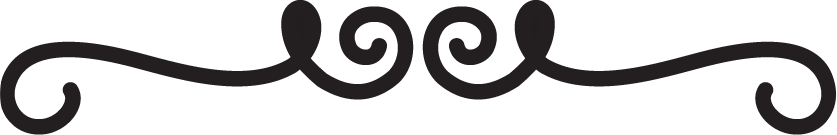 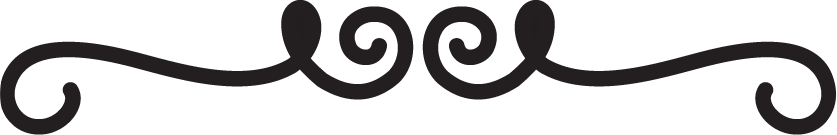 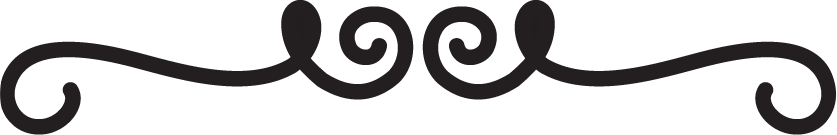 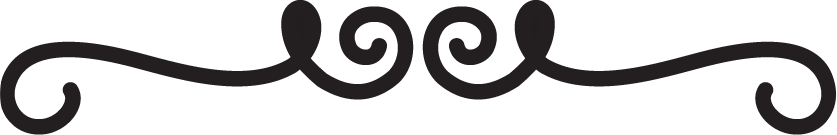 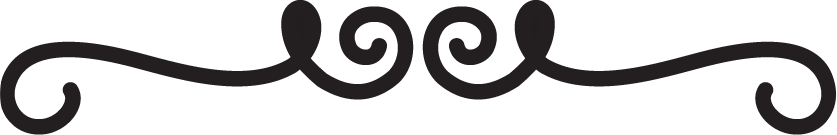 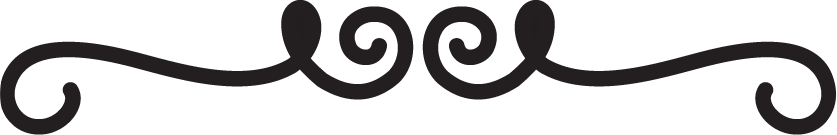 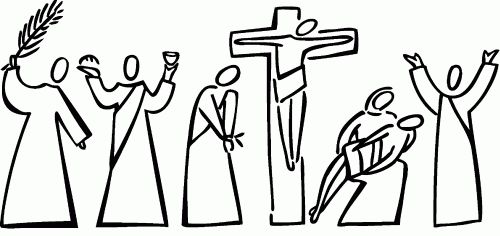 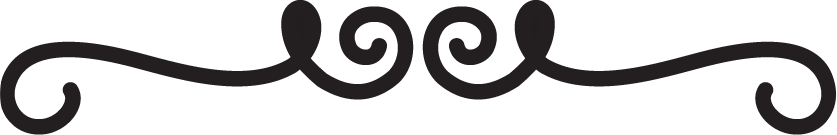 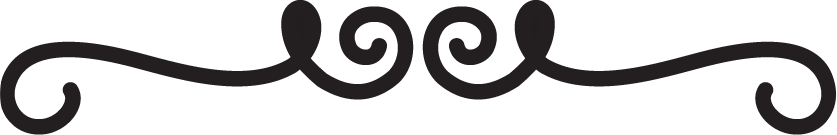 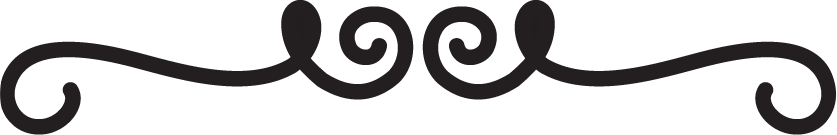 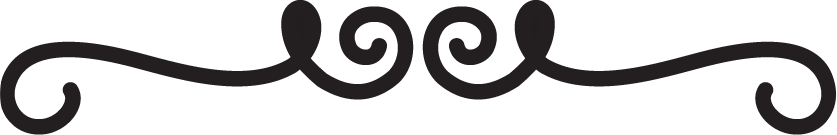 R-3
S-11A
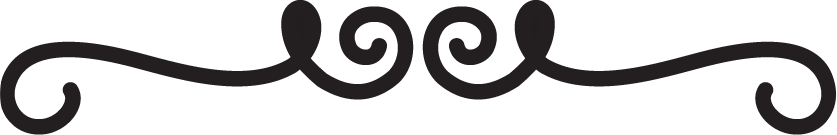 [Speaker Notes: This slide provides some choices for children to show and share what they have learned. Examples could be photographed as evidence of children’s learning. 
You may like to put a copy of the Sharing our Learning page in children’s RE Learning Journals. You could talk through the choices using the slide and let children make their choice from their own copy. 
Children could work on their choice at school and/or at home and you may like to set a day for sharing. Please let parents and whānau know what you expect them to do with this. 
The slide is focussed on the 1 Achievement Objective which are covered in Year 5.
AO1) Children will be able to: develop an understanding of the liturgies of Holy Week, how Catholics can participate in them and how they make the events in the life of Jesus present today.]
Sharing our Learning about HOLY WEEKwith family whānau
Share your worksheet from Slide 3, R2 -  ‘What I know about Holy Thursday and how it is celebrated in the Church’
with your family. 
Encourage your family to attend the Holy Week Liturgies in your parish. Refer to the Holy Week timetable in your parish bulletin. Invite other family whānau to join you. Share what you have learned about the Holy Week Liturgies before you attend them. 
Name which day and event in Holy Week each figure below symbolises.
Write a paragraph about the Holy Week story which means most to you and give reasons for your choice.
Add this to your RE Learning Journal and share it at home with you family.
Share your Acrostic poem for the word SERVICE
Make up your own way of showing and sharing what you have learned and decide who you would like to share it with.
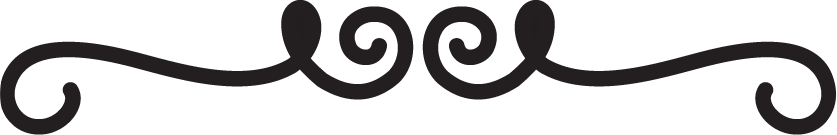 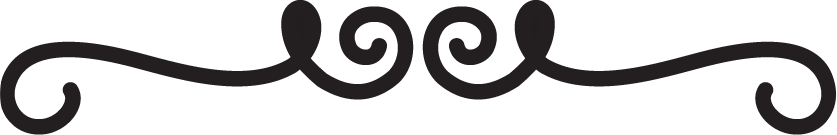 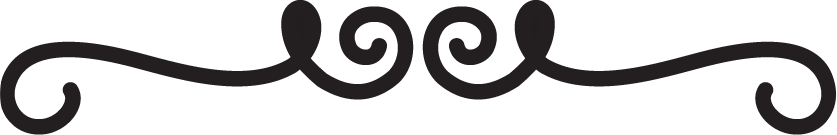 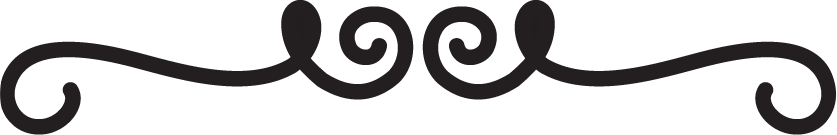 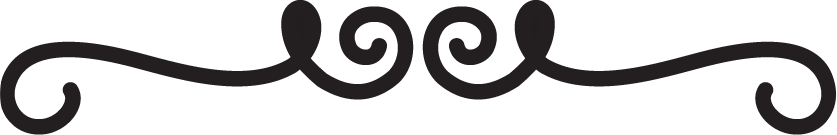 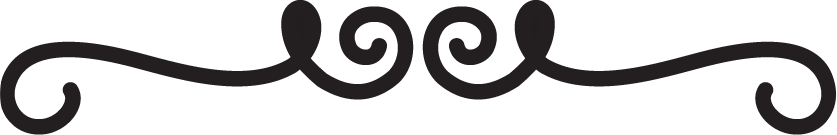 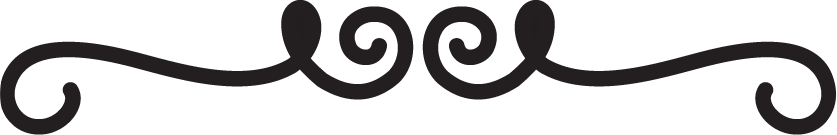 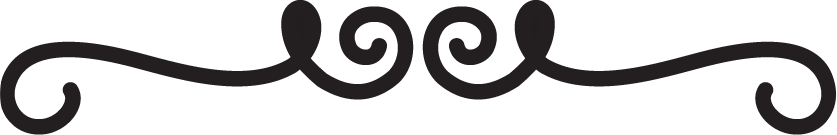 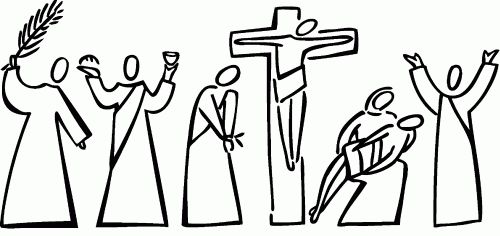 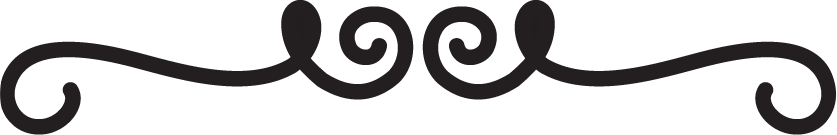 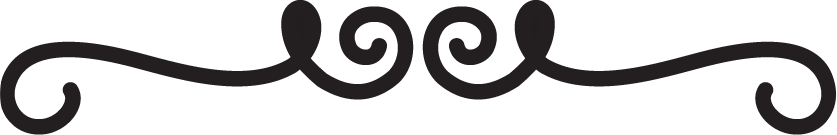 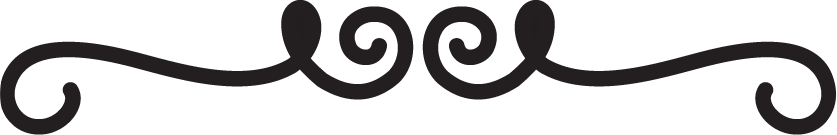 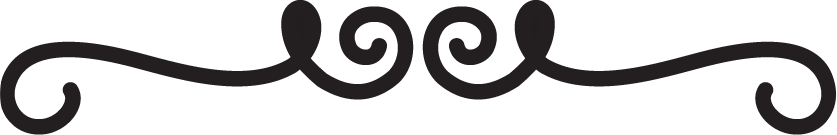 R-3
S-11B
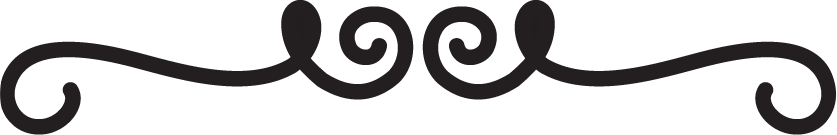 Click on the worksheet button to go to the worksheet
[Speaker Notes: This slide provides some choices for children to show and share what they have learned. Examples could be photographed as evidence of children’s learning. 
You may like to put a copy of the Sharing our Learning page in children’s RE Learning Journals. You could talk through the choices using the slide and let children make their choice from their own copy. 
Children could work on their choice at school and/or at home and you may like to set a day for sharing. Please let parents and whānau know what you expect them to do with this. 
The slide is focussed on the 1 Achievement Objective which are covered in Year 5.
AO1) Children will be able to: develop an understanding of the liturgies of Holy Week, how Catholics can participate in them and how they make the events in the life of Jesus present today.]
The Stations of the Cross
Jesus dies on the cross ____
Jesus falls the first time ____
Jesus meets his mother Mary ____
Jesus is laid in the tomb ____
Veronica wipes the face of Jesus ____
Jesus is stripped of his clothing ____
Jesus falls the third time _____
Simeon of Cyrene helps Jesus carry his cross ____
Jesus is nailed to the cross ____
Jesus falls the second time ____
Jesus is given his cross _____
Jesus meets the women of Jerusalem _____
Jesus is condemned to death _____
Jesus is removed from the cross _____
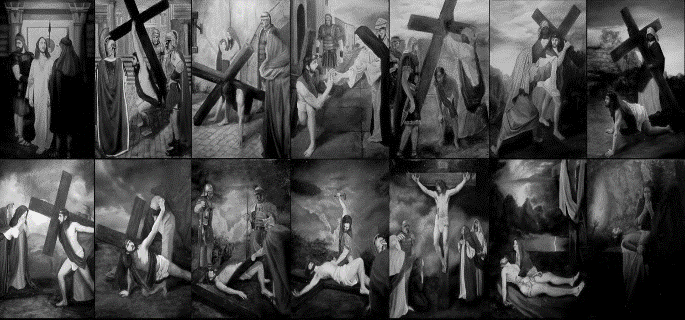 Name:_______________
Date:____________
R-3
S-08
Worksheet
Click the up arrow to return to the presentation
[Speaker Notes: This Worksheet relates to Slide 8.]
Check Up
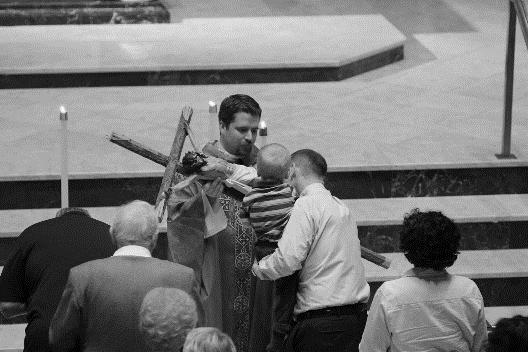 1)
Make a list of what you have learned about the Good Friday Liturgy.Explain why this is the most solemn liturgy in the Church’s year.
2)
Name each part of the Good Friday Liturgy and explain how each part contributes to the solemn mood of the liturgy.
3)
Name the part of the liturgy that you find most solemn and meaningful and give your reasons for this.
4)
Make a list of suitable activities children could do on Good Friday to help them come close to Jesus on this special day.
5)
Name:_______________
Which activity do you think helped you to learn best in this resource?
Date:____________
6)
Questions I would like to ask about the topics in this resource are …
R-3
S-09
Worksheet
Click the up arrow to return to the presentation
[Speaker Notes: This Worksheet relates to Slides 9A and 9B.]
Sharing our Learning about HOLY WEEKwith family whānau
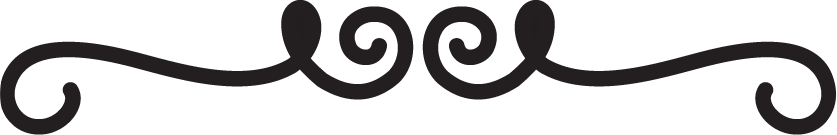 Use the Liturgical Year Calendar to illustrate what you have learned about the Liturgical Year and what you know about the Holy Week.
Take a younger child to the church to teach them about the Stations of the Cross. Use the information from Slide 8 Resource 3 and share the Stations of the Cross for Children with them.https://www.youtube.com/watch?v=j0qv7c4PsrA	9:52 minutes
Create an art work to share that conveys the moods of the events of Holy Week.Share it with your class and your family and explain what is meant by the “moods” of liturgies. (R1 Slide 8, R3 Slide 6) 
Share Passion Sunday Story film strip with children in the junior classes. (R1 Slide 9) 
Make a power point about the events of Holy Week to share with your family whānau.
Add speaker notes for the slides that explain the events of Holy Week. 
Share your worksheet from Slide 3, R2 -  ‘What I know about Holy Thursday and how it is celebrated in the Church’
with your family. 
Encourage your family to attend the Holy Week Liturgies in your parish. Refer to the Holy Week timetable in your parish bulletin. Invite other family whānau to join you. Share what you have learned about the Holy Week Liturgies before you attend them. 
Name which day and event in Holy Week each figure below symbolises.
Write a paragraph about the Holy Week story which means most to you and give reasons for your choice.
Add this to your RE Learning Journal and share it at home with you family.
Share your Acrostic poem for the word SERVICE
Make up your own way of showing and sharing what you have learned and decide who you would like to share it with.
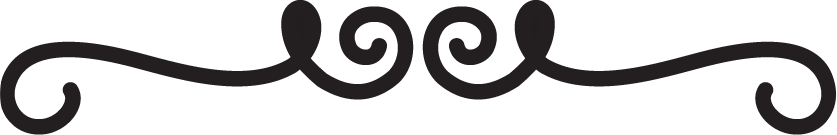 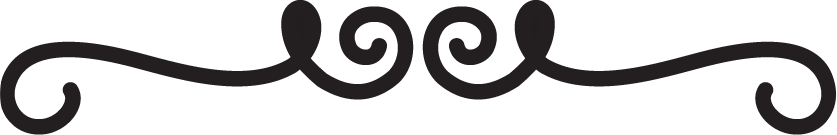 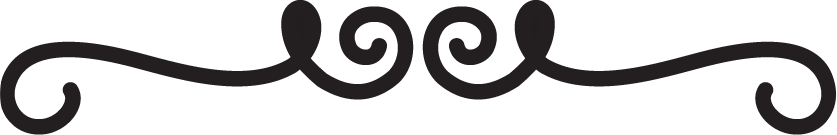 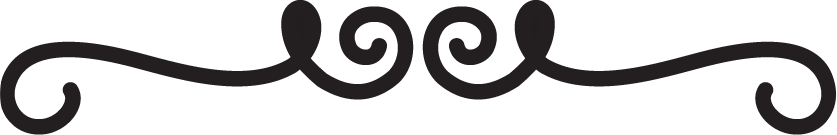 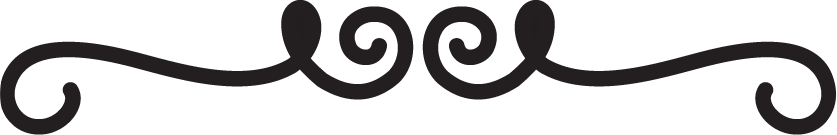 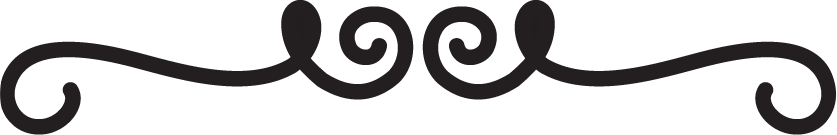 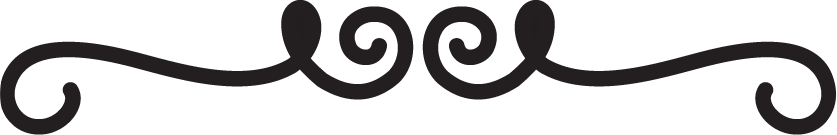 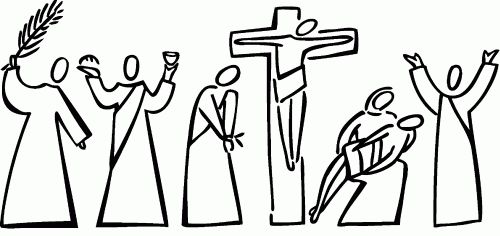 Date:____________
Name:____________________________
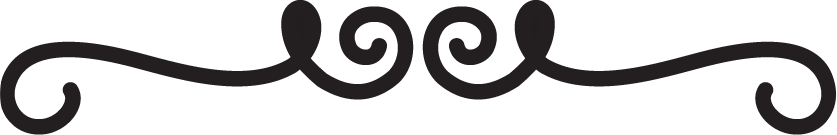 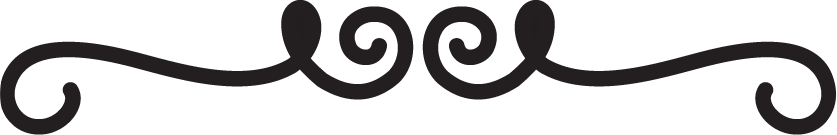 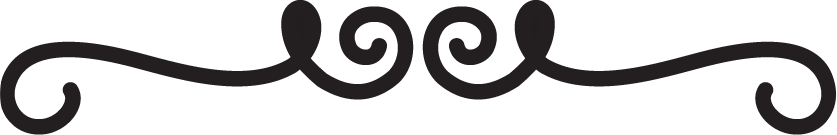 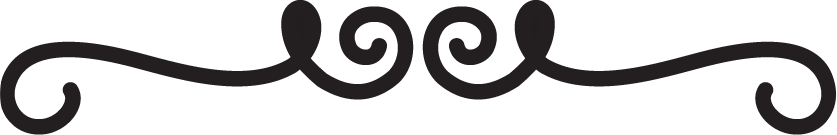 R-3
S-11
Worksheet
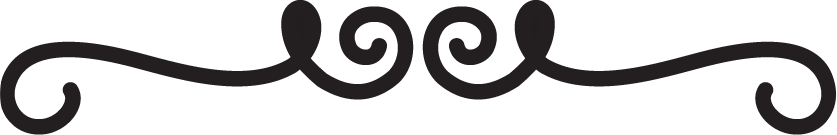 Click the up arrow to return to the presentation
[Speaker Notes: This Worksheet relates to slides 11A and 11B.]
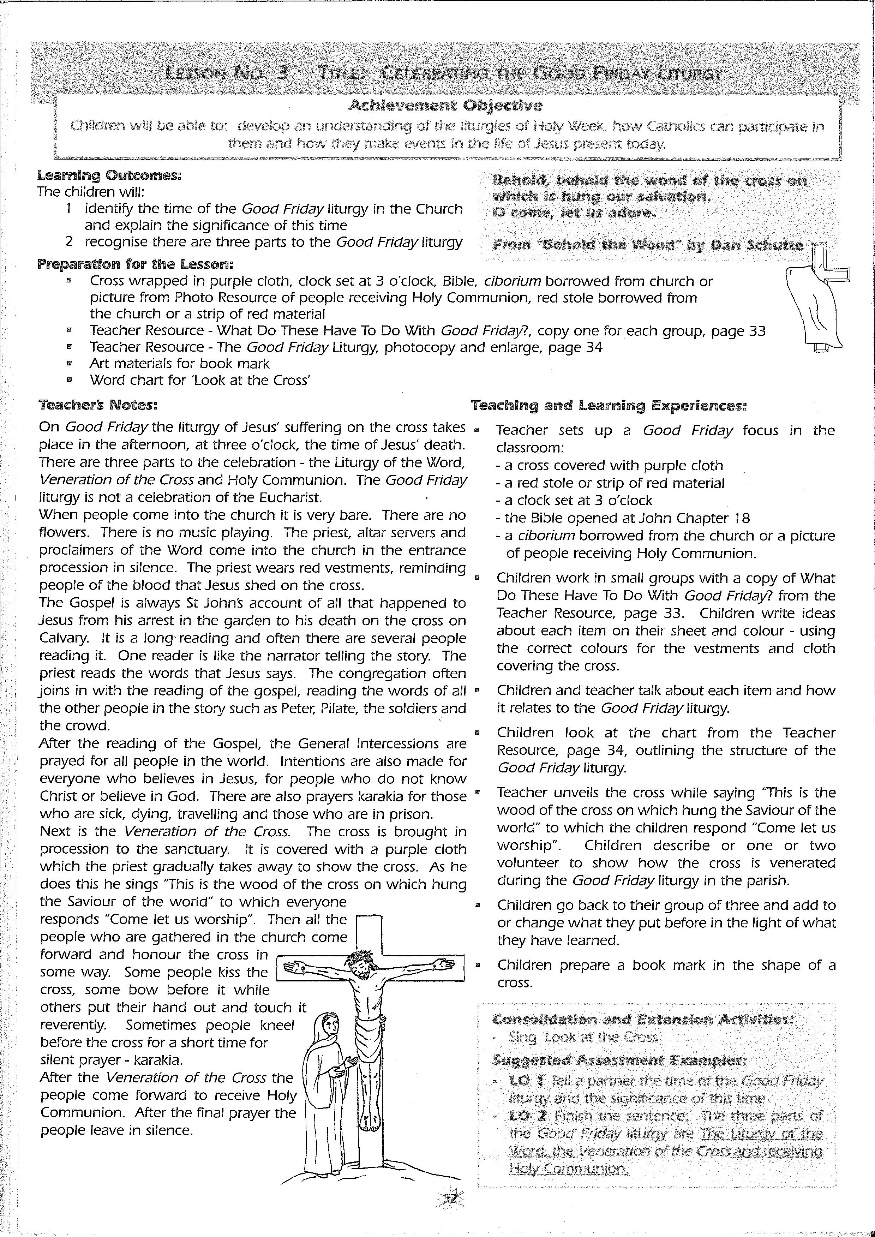 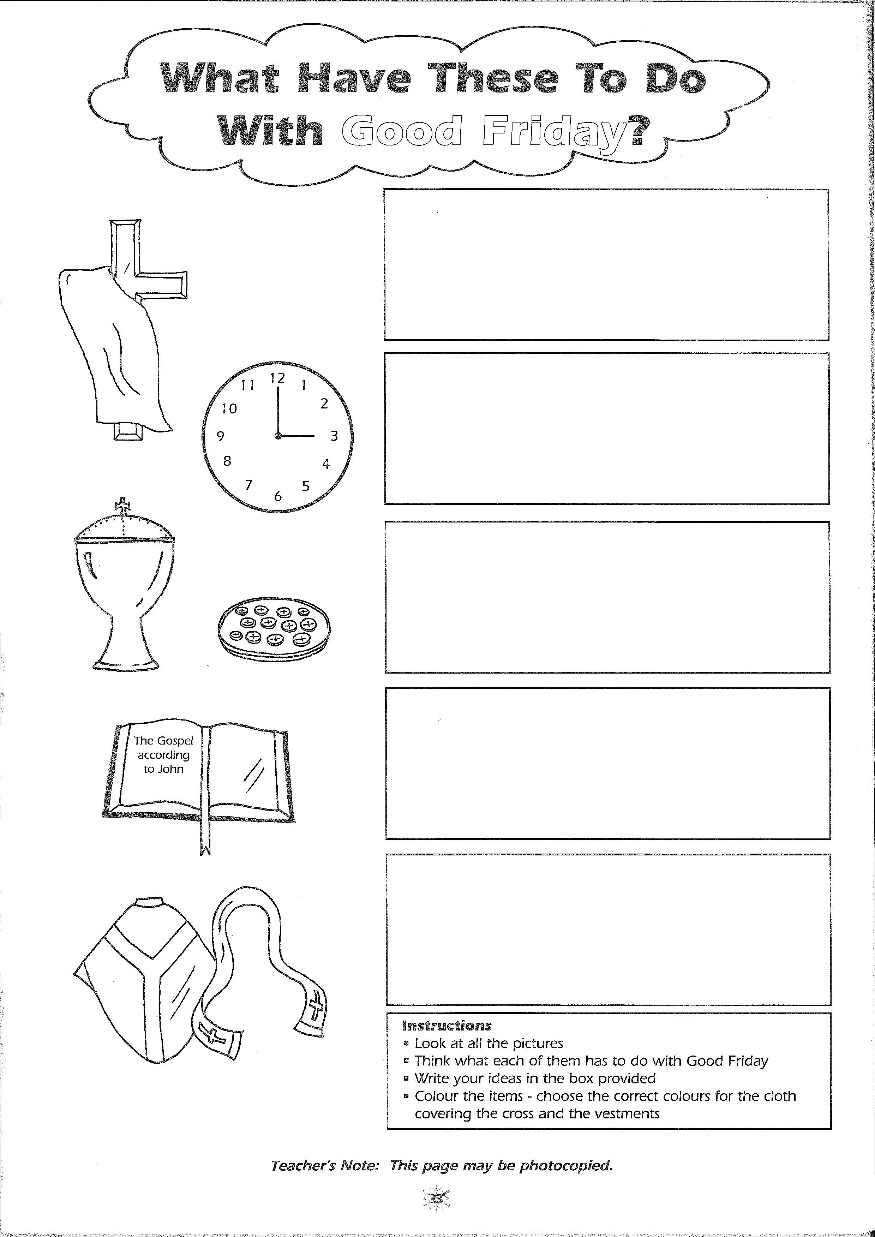 [Speaker Notes: This Worksheet relates to slide 9.]
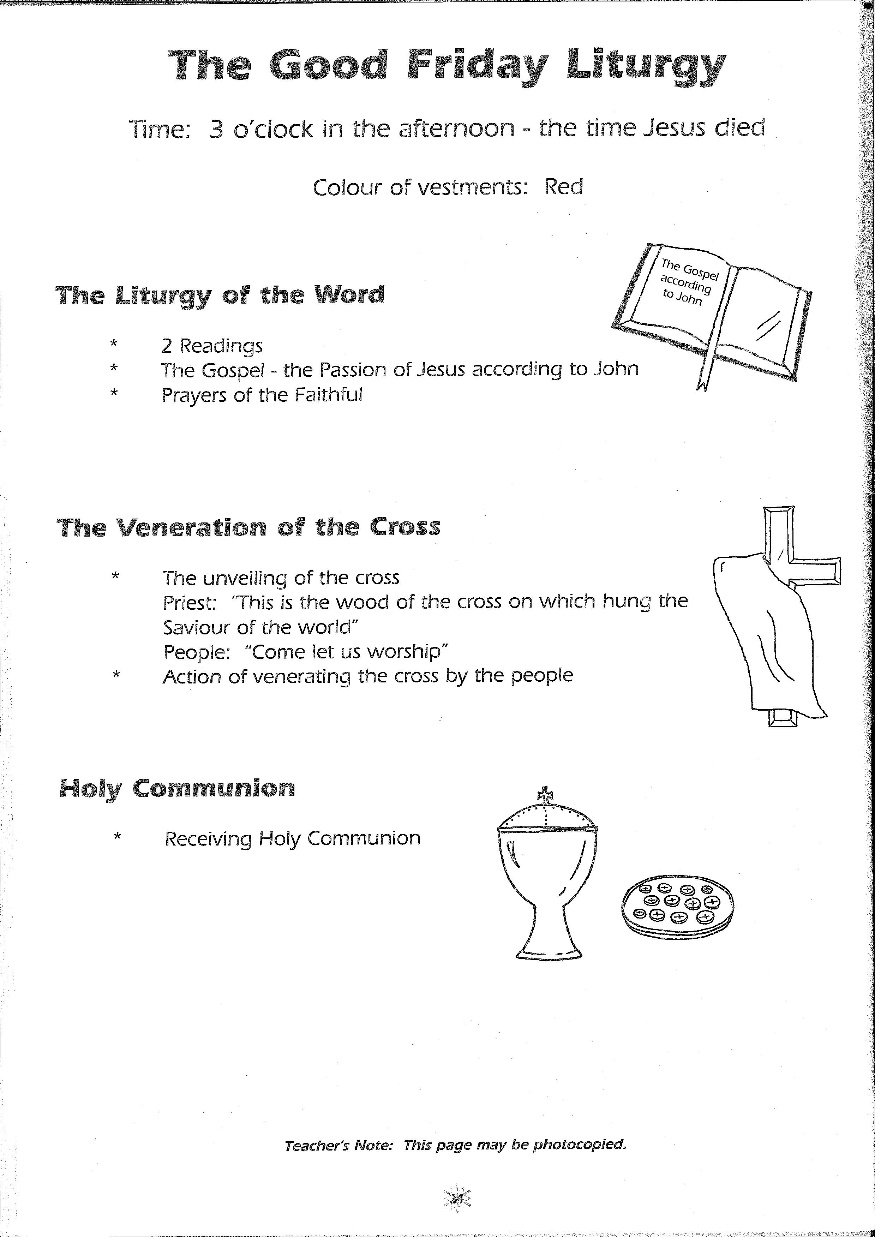